Creating sustainable soils through composting
Its more than just dirt
What is your experience and background with compost and soils?
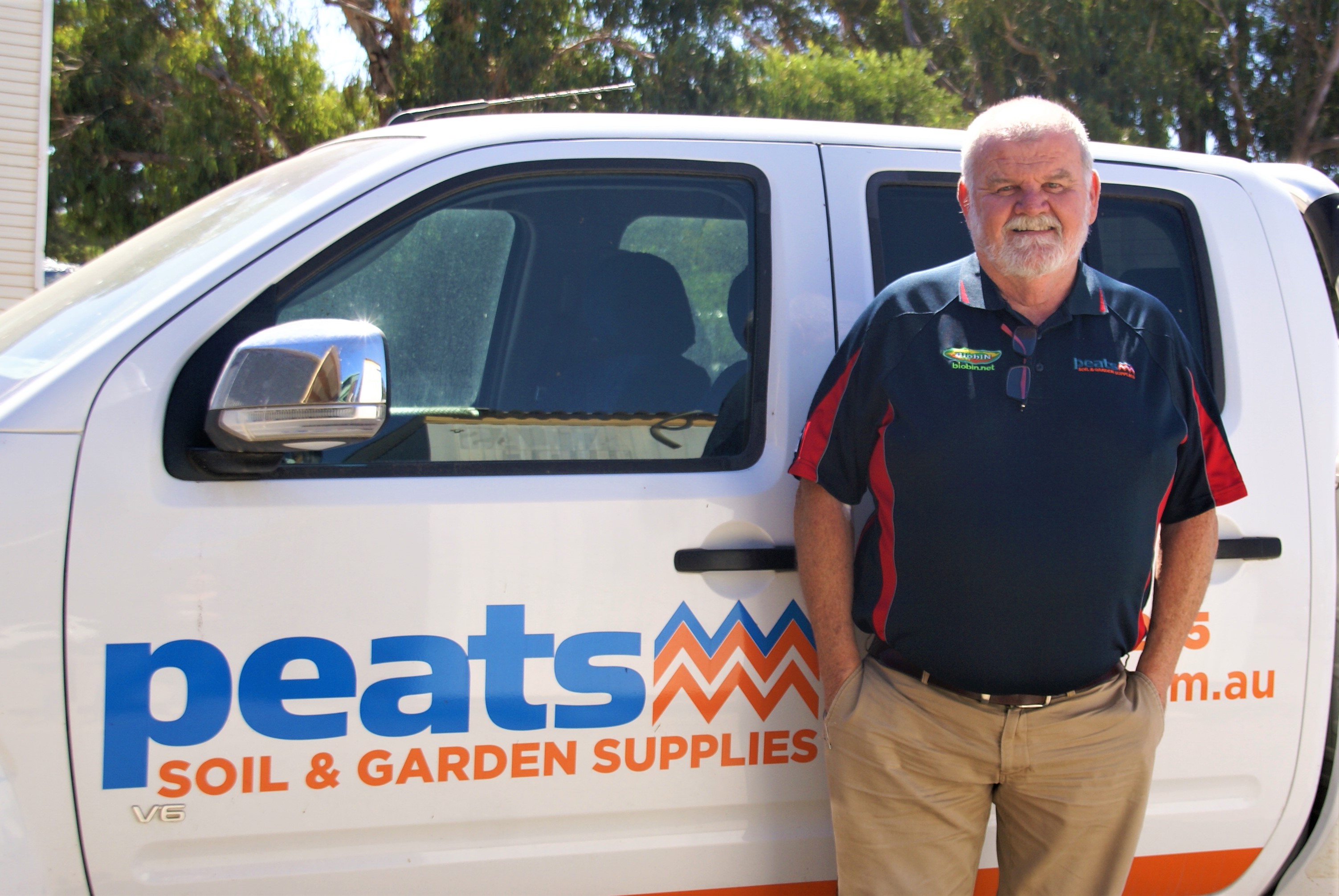 Peter Wadewitz is the Managing Director of Peats Group.
Peter has been commercially processing compost for over 45 years. He is also the inventor of the BiobiN® , a waste management in vessel composting system offering an alternate solution for businesses when it comes to dealing with their organic waste. Over the years he has been involved with many organisations such as Waste Management Australia, Compost Australia, Compost for Soils and the AORA group.  He also won South Australia’s Environmentalist of the year award in 2006.
Peter’s commitment to the growth and prosperity of the organics recycling industry has led to appointments to the Barton Group’s Export Task Force and the Prime Minister’s Science, Engineering and Innovation Council. 
Peter was also a leading figure in developing the Australian Compost Industry Roadmap and most recently he was honored with an OAM for his contributions to the Organics Recycling Industry
Peter’s current projects involve a biodiesel plant and an anaerobic digester. His vision is to be a sustainable facility that generates its own electricity and Bio-Fuel
Peats Brinkley Depot SA
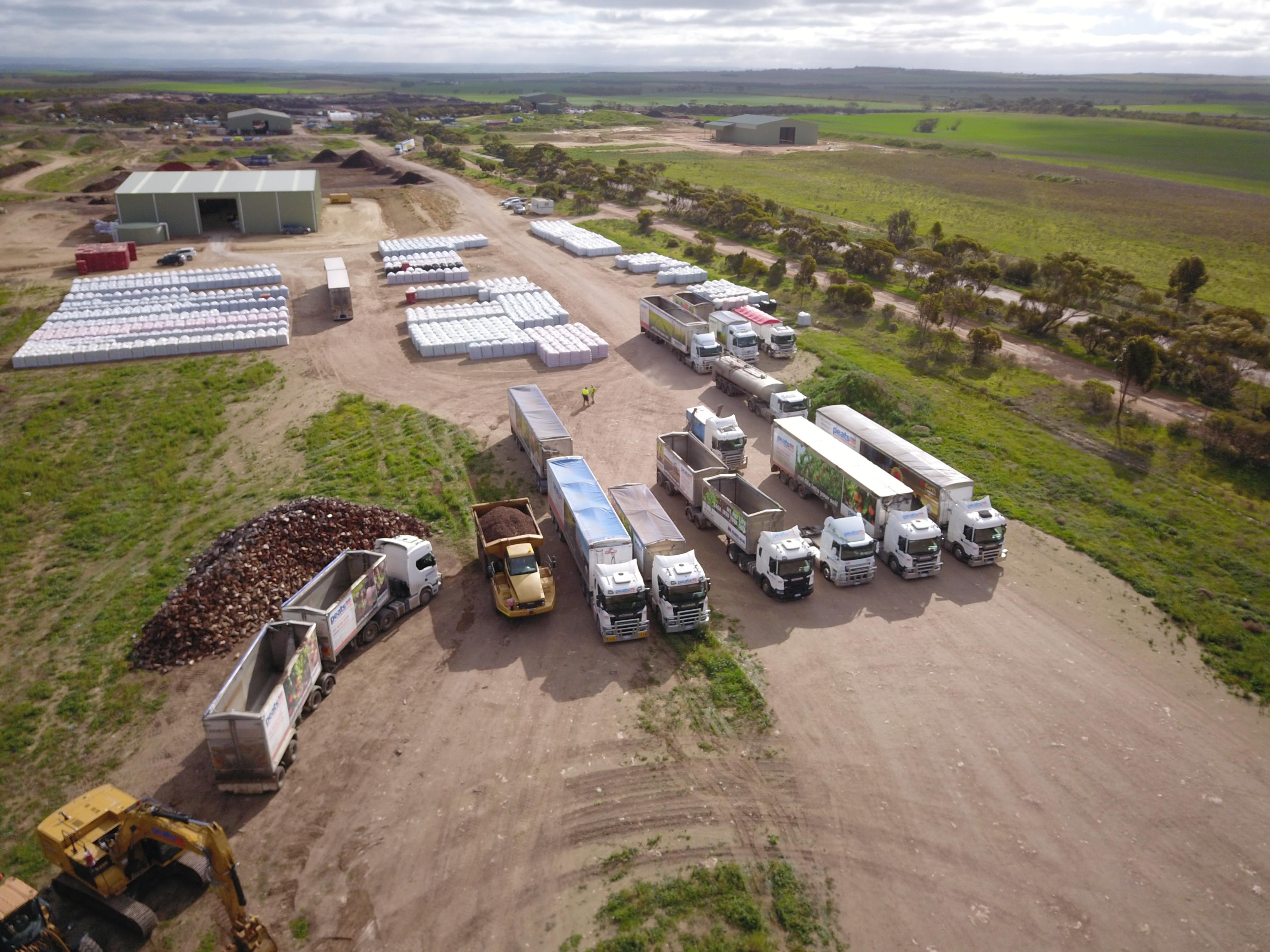 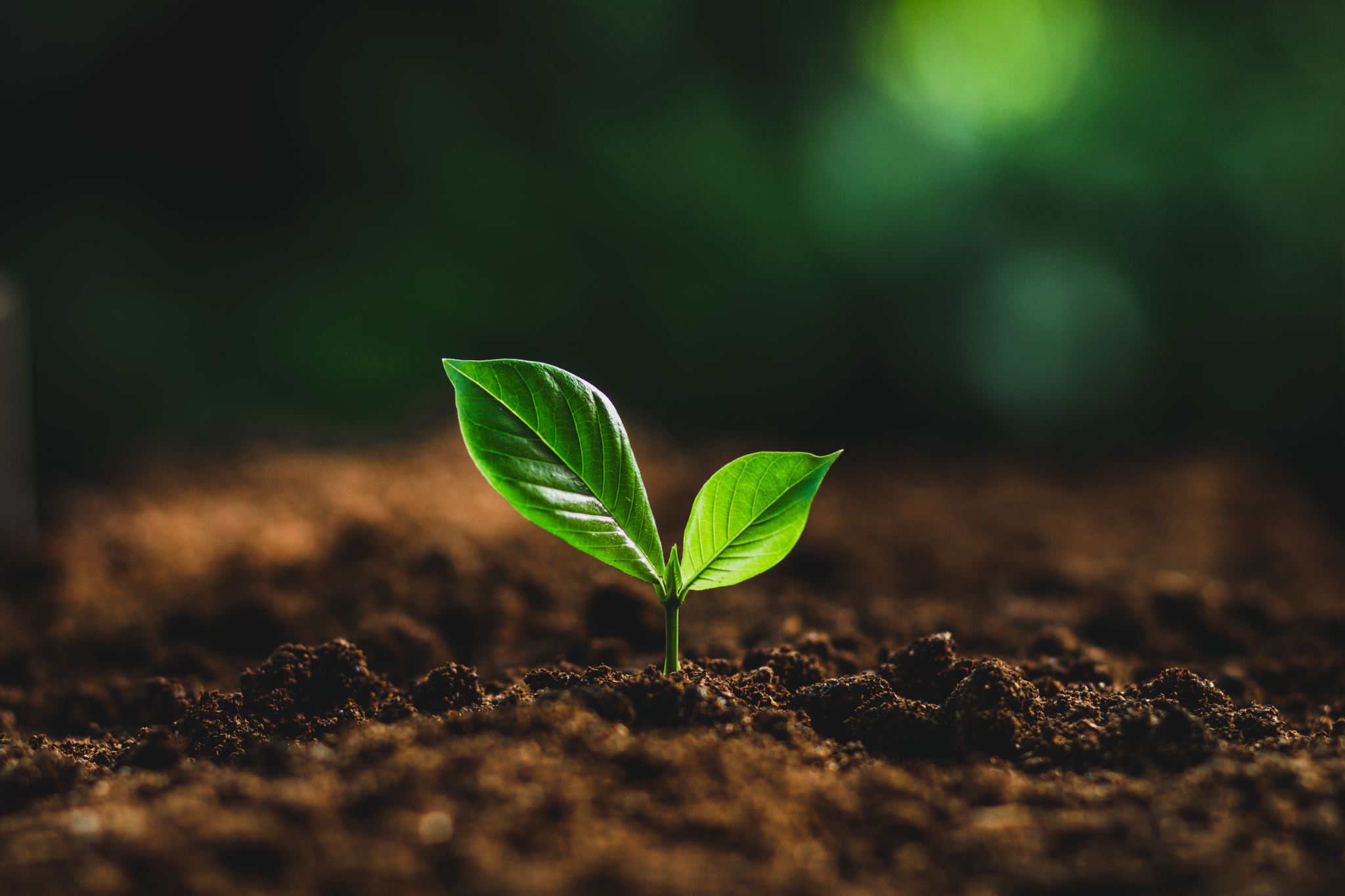 Around the world people are looking for greener alternatives
Including what happens when our time on earth is done.

Google human composting and you’ll find that many countries around the world are looking to turn bodies back into soil
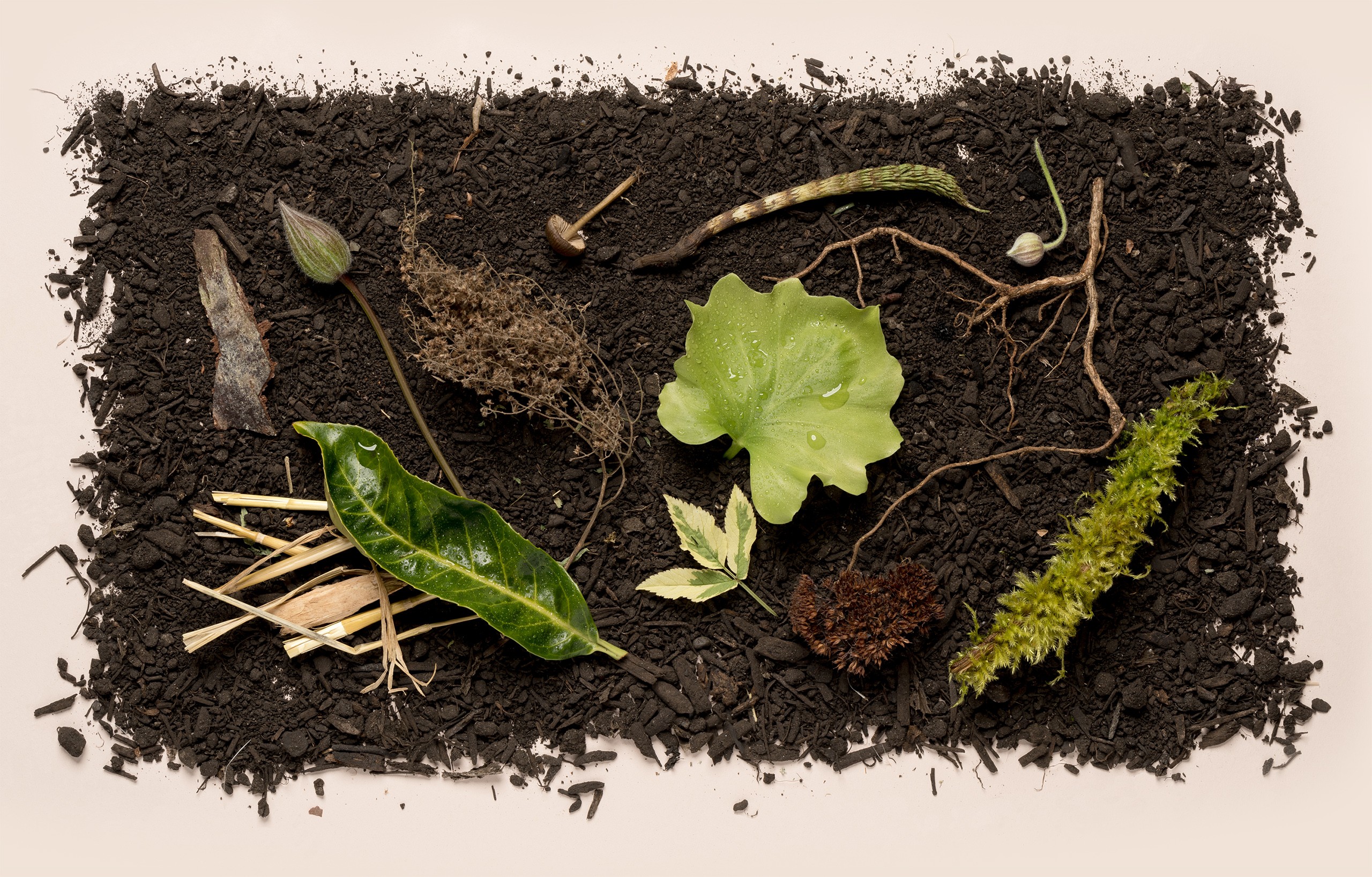 Fun fact
Human composting saves carbon through a combination of factors. The process uses 87% less energy than cremation, which typically uses fossil fuel to create sustained heat of over 1,600 degrees Fahrenheit for 3 to 4 hours. ( www.recompose.life   Seattle US)
Terramation speeds up the natural composting process.
Although Is not in Australia yet……… hopefully we can look to develop this practice to meet Australian Standards
Return to home is a US Company that has developed one of the many ways to do this. Video from Return to home in the US
Can BiobiN® Help?
Since the 1990’s BiobiN has helped many businesses safely reduce pathogens and disease whilst turning organic matter into nutrient rich compost.
From Food waste, right through to animal mortalities
The University of Adelaide Veterinary Science lab has also used BiobiN® to safely compost diseased waste creating a safe nutrient rich soil
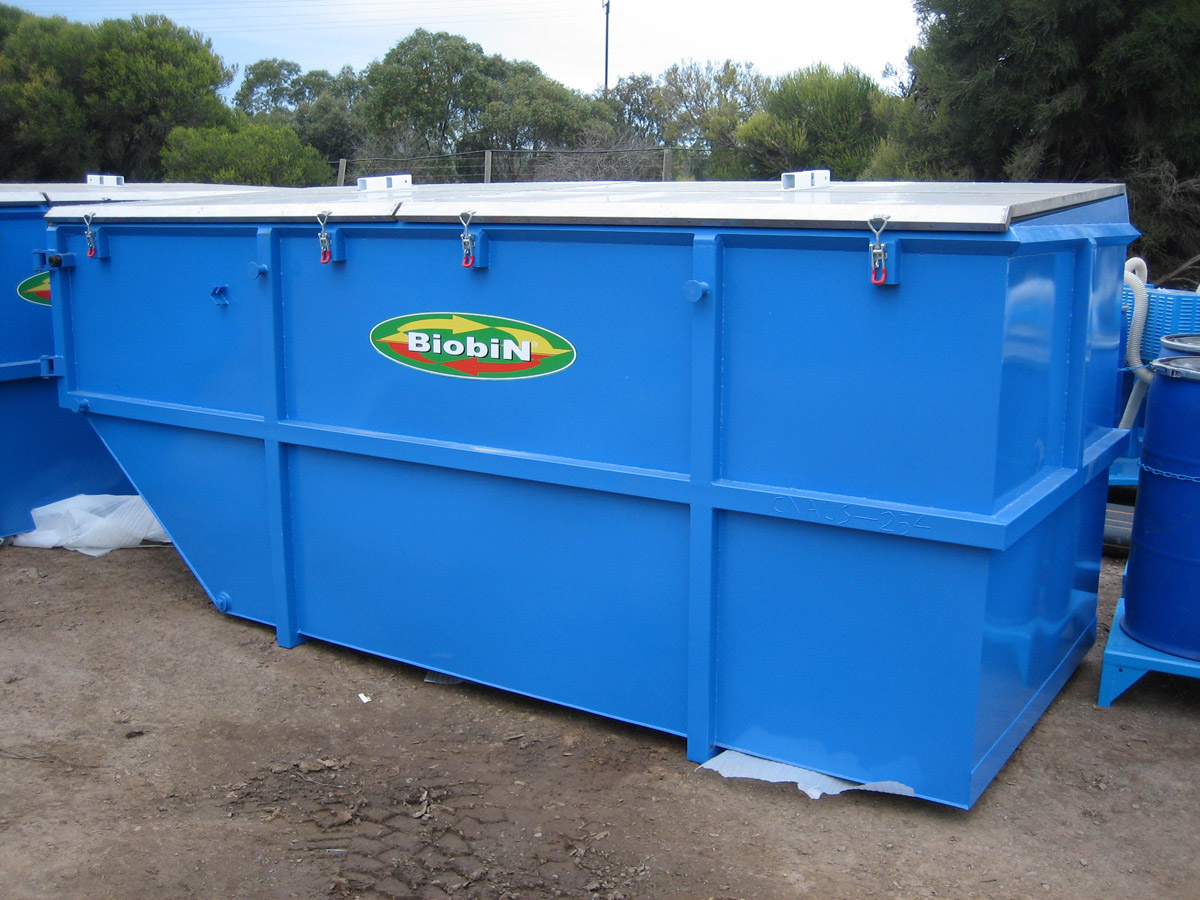 What is BiobiN® ?
BiobiN® is an on-site, capture and containment system used for organic material processing (starting the composting process) in an odour-free, easily accessible vessel.
The patented BiobiN® aeration system initiates a composting process of organic material, reducing bacteria and other pathogens.
The composting process also maximises the amount of organic material that can be collected by the BiobiN®.
Once collected, the processed or partially processed organic material can be added to products such as soil conditioners, compost and biofuels – providing a valuable supply of nutrients, carbon and organic matter to agricultural soils, landscape supplies and alternative fuels.
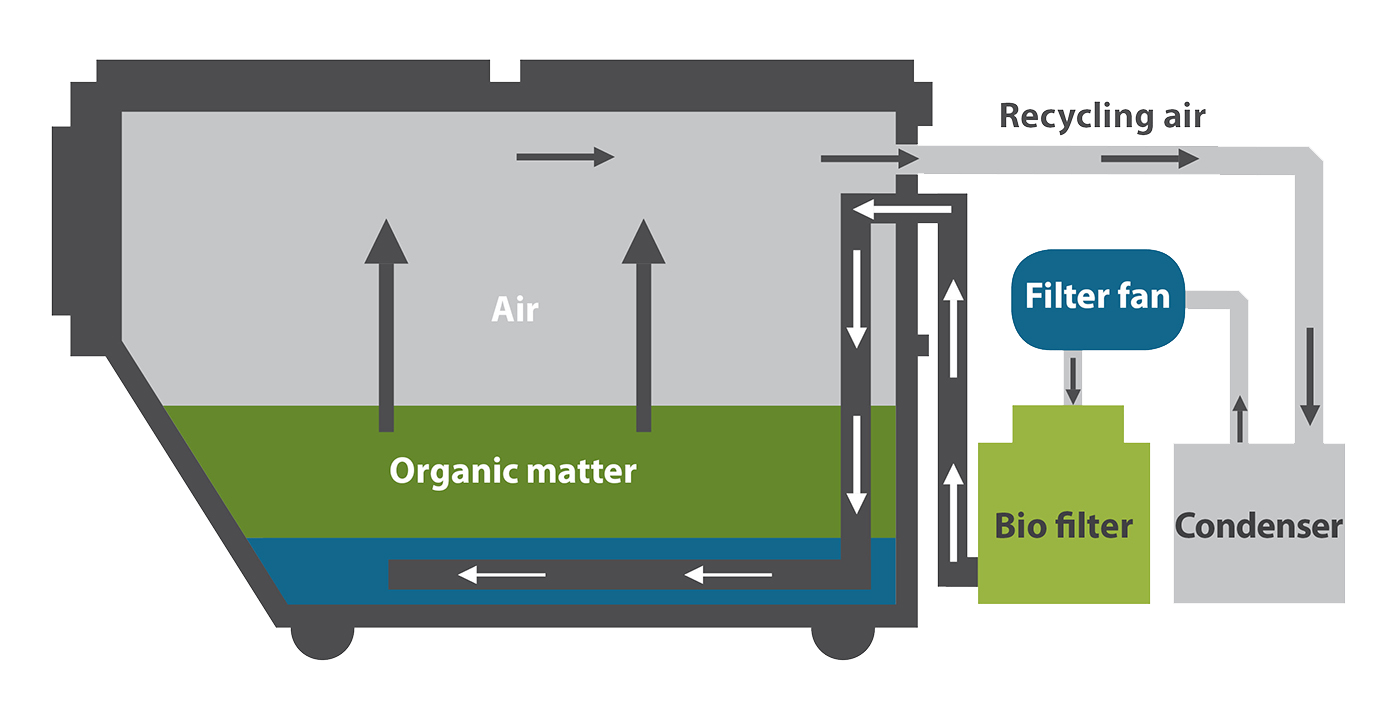 Rapid DNA degradationIn Compost I the temperature peaked at 58°C and the transgenic DNA could no longer be detected after 10-14 days (for one of triplicate samples, see figure 2). In Compost II the maximum temperature was 68°C resulting in a faster decay of DNA which was no longer detected after 6-10 days (figure 2).
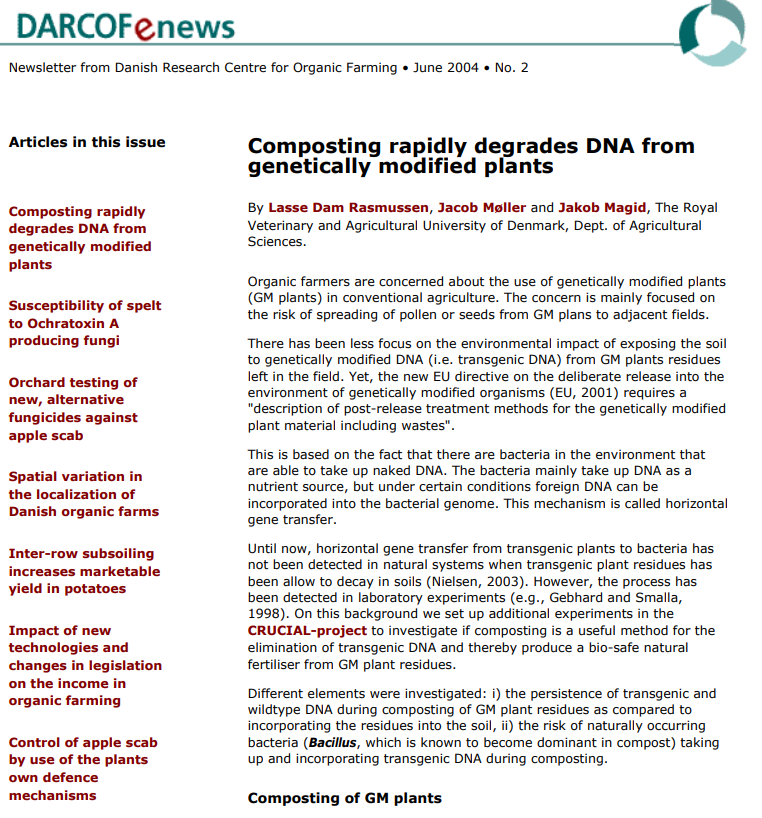 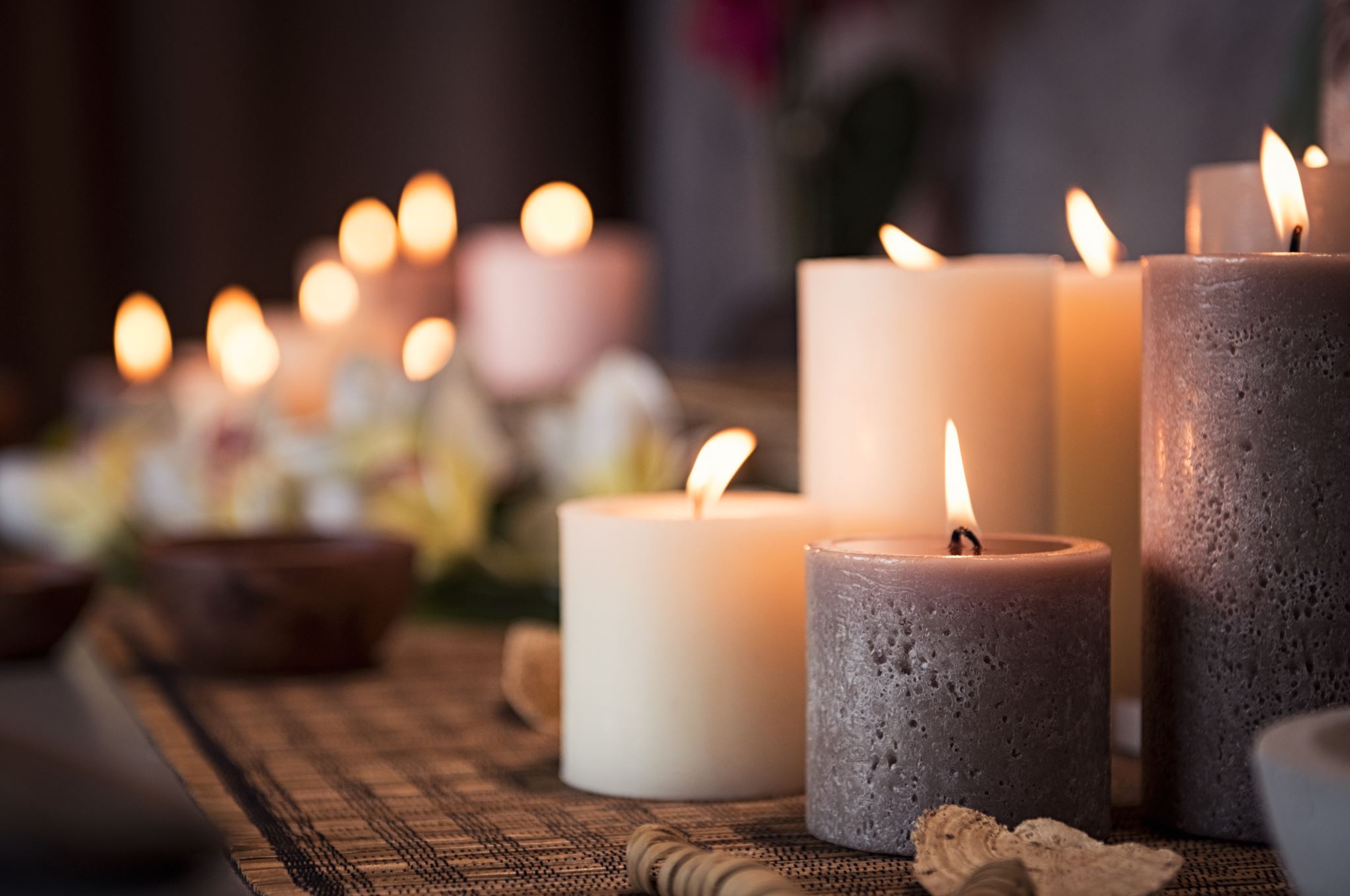 Is body Composting the future of after death care?
Can we help bring this to Australia?